ECE 445 FALL 2014:
Laser Harp MIDI Controller with Musical Articulations
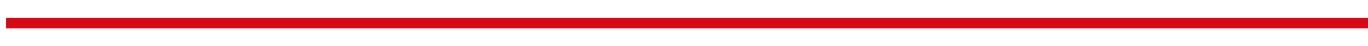 Group #4: Hanze Tu, Yingxi Hai
Introduction
A visually appealing music instrument
An innovative way to play music
Objectives
Wanted to incorporate:
-Ability to play different tones
-Plucking at slower speeds result in softer sound
-Different audio filters and effects
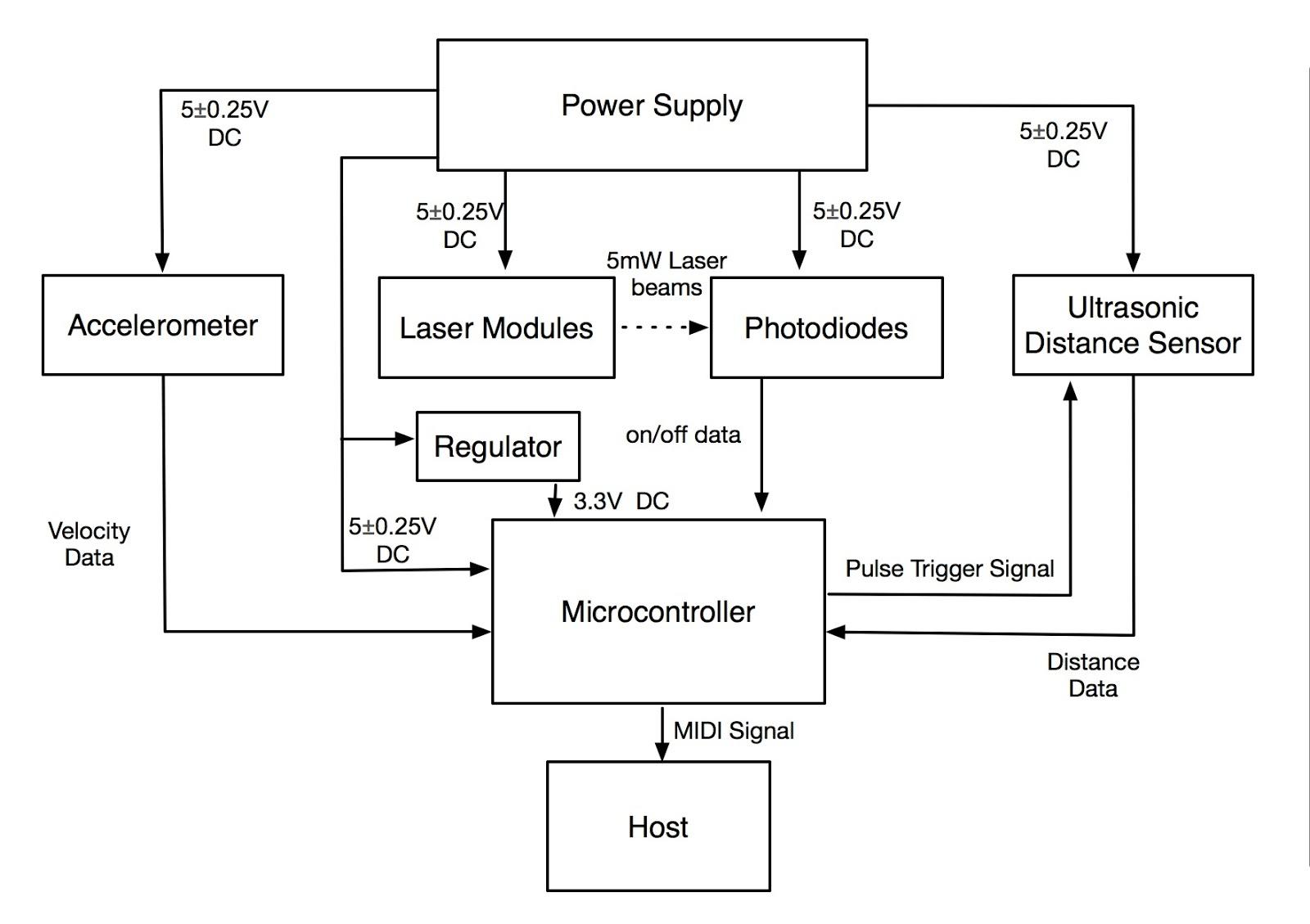 Accelerometer - Data Mapping
Input: converted acceleration value in g
Output velocity range: 25-127

Map 0-1g to 25-85
Map 1.01-4g to 86-127
Map >4g to 127
Accelerometer - Data Mapping
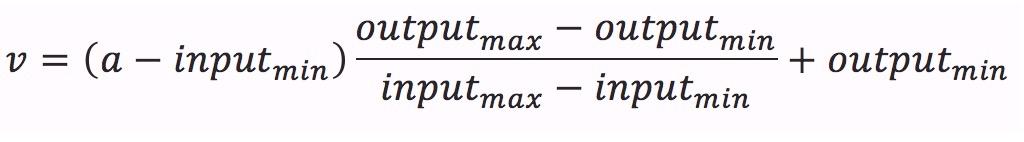 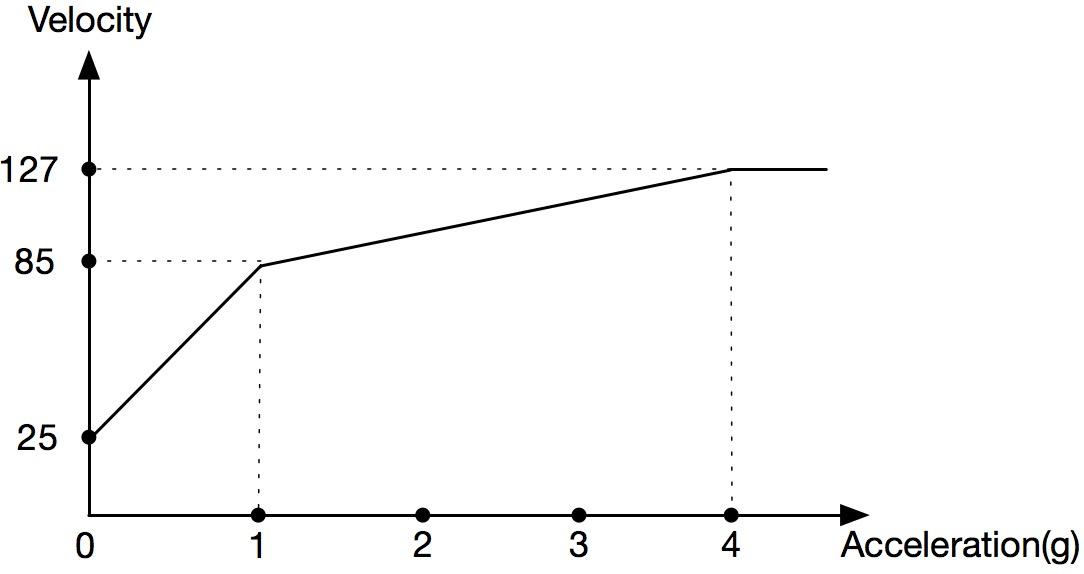 Conclusions and Further Work
Accelerometer tested and verified
Integrate accelerometer with microcontroller
Test distance sensor and photodiodes
Future work: vibration motor fortactile feedback
Thank you!
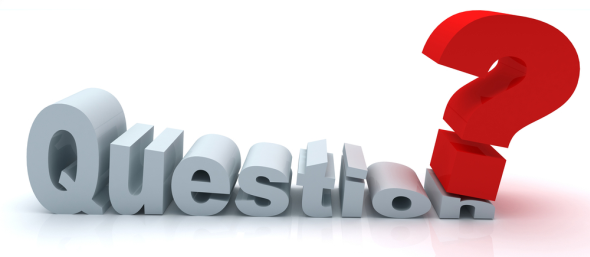